The Three R’s of Supporting   Student Startups
Before and after they’ve “flipped the switch”

Lisa Getzler-Linn, Lehigh University
lig4@lehigh.edu
NCIIA OPEN Conference, March 21, 2014
With
Anita Leffel, UT San Antonio
Lada Rasochova, UC San Diego
CONGRATULATIONS !
Over the last ~20 years our community of entrepreneurship and innovation educators has succeeded in repeatedly producing student driven technology startups.

Our courses and programs are glorious.  We have learned from each other and have converted into believers many of our colleagues across disciplines. 
 We have exciting stories to tell about our students and alumni.  
 WHAT’S NEXT?
Student Startup Continuum
I        I        I        I        I        I        I        I        I        I        I        I        I        I        I        I        I        I        I        I        I      idea   idea   IDEA  IDEA  IDEA      Team Formation       Functional      Company Formation     Investment Seeking   Operational   Revenue +   Growth
      
seeking advice     market/customer research      product/service development        awards and grants      bootstrapping      raising capital       filing taxes	 
   
 expert input           networking           mentoring        expert input        networking            mentoring         expert input            networking           mentoring         expert input
student incubator     idea competition   seed funding     Entrepreneur in Residence         experiential coursework          TTO      faculty mentors     community partnerships      workspace         alumni network          makerspace     venture fund            biz plan competition          student accelerator
*note – this continuum includes terms that are relevant to the student startup experience at Lehigh and many peer institutions, and does not exclude the future inclusion of other terms which may describe startup activities.
**note – moving from left to right on the continuum, after IDEA & advice, activities often occur in different order or concurrently
Student Startup Continuum
Where are YOUR students?
I        I        I        I        I        I        I        I        I        I        I        I        I        I        I        I        I        I        I        I        I      idea   idea   IDEA  IDEA  IDEA      Team Formation   Functional    Company Formation            Investment Seeking   Operational   Revenue +   Growth
      
seeking advice     market/customer research    product/service development                awards and grants      bootstrapping      raising capital       filing ta	 
   
Resources available to students                       along the continuum       Resources available to  students  along the continuum          Resources available to student companies

 expert input    networking               mentoring        expert input          networking         mentoring         expert input                networking     mentoring      expert input
student startup activities
resources
ongoing support
When does this happen?
I        I        I        I        I        I        I        I        I        I        I        I        I        I        I        I        I        I        I        I        I      idea   idea   IDEA  IDEA  IDEA     Team Formation     Functional      Company Formation     Investment Seeking      Operational     Revenue +      Growth
      
seeking advice     market/customer research        product/service development       awards and grants      bootstrapping         raising capital       filing taxes

courses        affinity groups            competitions          grants         student  incubator       TTO          alumni network          accelerator        venture fund  

expert input     networking      mentoring      expert input    networking            mentoring       expert input    networking             mentoring      expert input
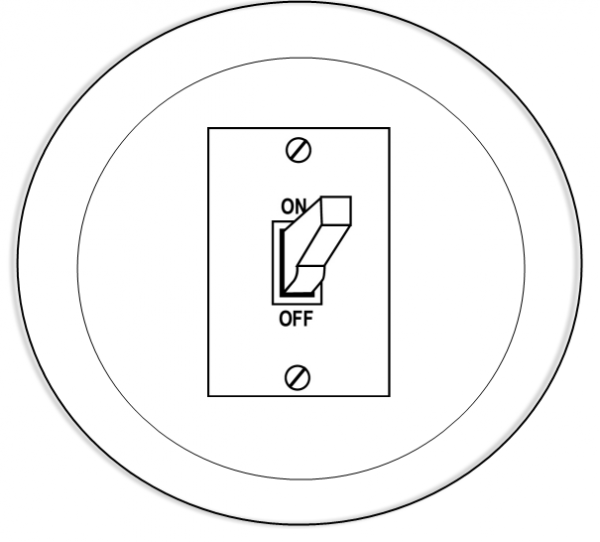 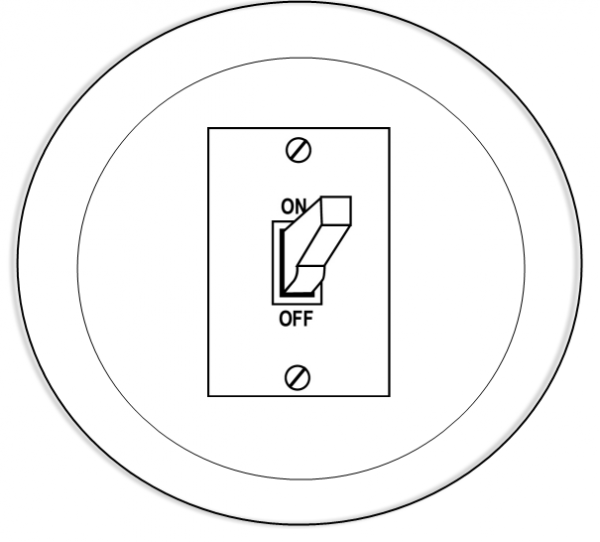 What does it mean?
This is what’s next for us(it’s time to stop asking for forgiveness)
I        I        I        I        I        I        I        I        I        I        I        I        I        I        I        I        I        I        I        I        I      idea   idea   IDEA  IDEA  IDEA     Team Formation     Functional      Company Formation     Investment Seeking      Operational     Revenue +      Growth
      
seeking advice     market/customer research        product/service development       awards and grants      bootstrapping         raising capital       filing taxes

 courses        affinity groups            competitions          grants         student  incubator       TTO          alumni network          accelerator        venture fund       

expert input     networking      mentoring      expert input       networking          mentoring         expert input      networking           mentoring      expert input
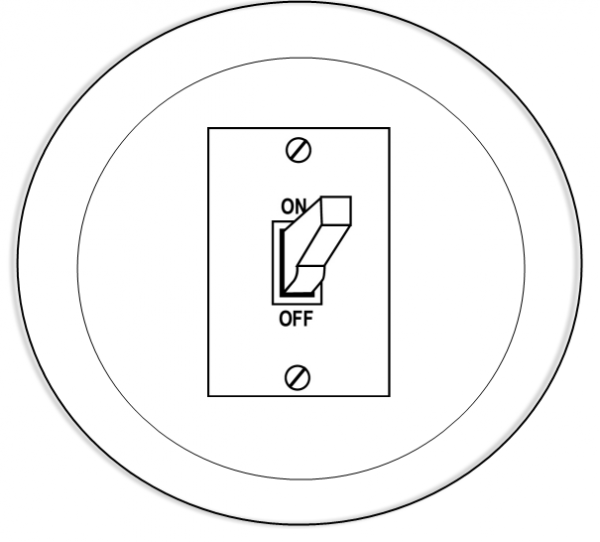 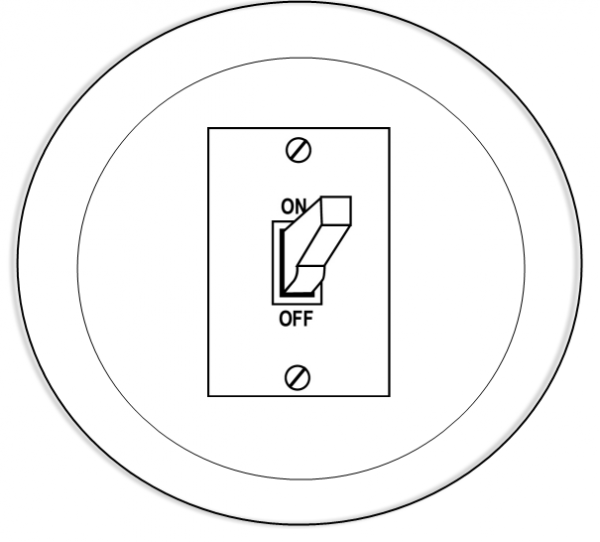 RELATIONSHIP – how are student entrepreneurs related to the institution?
RISK – how does the institution view/handle the related liabilities?
REWARD – does ownership provide relationship?
Lehigh Student Startups
I        I        I        I        I        I        I        I        I        I        I        I        I        I        I        I        I        I        I        I        I       
idea   idea   IDEA  IDEA  IDEA     Team Formation      Functional     Company Formation       Investment Seeking       Operational       Revenue+    Growth

           seeking advice        market/customer research        product/service development       awards and grants      bootstrapping         raising capital         filing taxes  
    
Peer Mentors          Alumni Network          “Garage” Courses           EUREKA! Competitions             Internship Funding         Student Incubator Space          Tiger Sessions   
 
   expert input                     mentoring                       networking                        expert input                    mentoring                      networking                             expert input                       mentoring                        networking
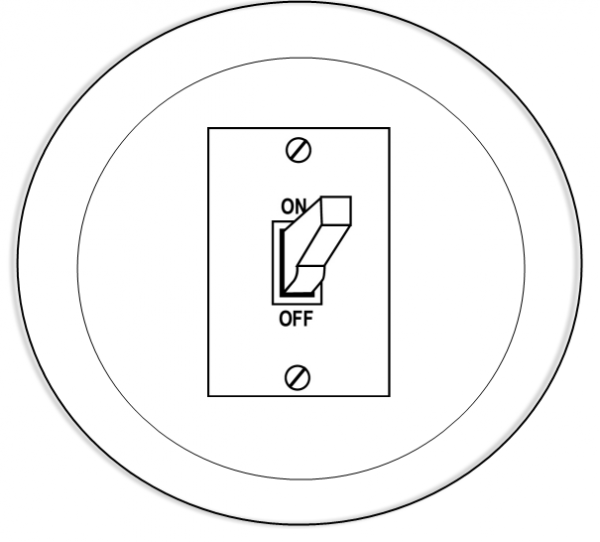 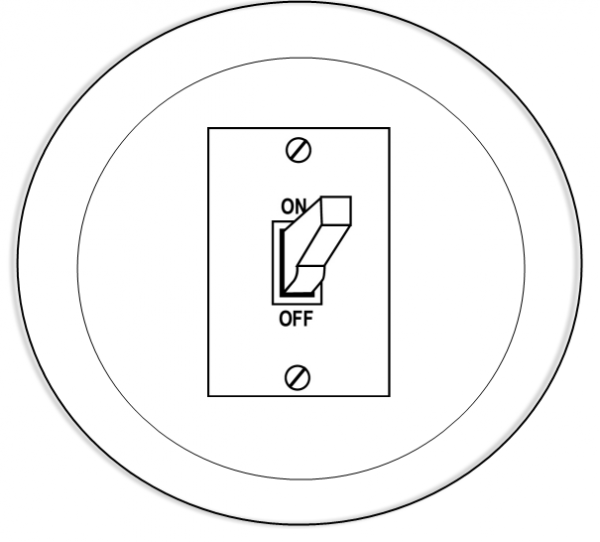 MISSION: 
 To assist in the formation,
Mission:  To educate student entrepreneurs
Lehigh Startup Shop
Lehigh Accelerator
launch and growth of startups
Provides
relationship between student and university beyond course work
mechanism for resource distribution
recognized student use of university facilities
liability coverage for advisor/mentors/university
supports student startups that have “flipped the switch”
separates educating the student from giving advice to the company
separates liability and private benefit issues from the university
helps company founders make business decisions
UT San Antonio Student Startups
I        I        I        I        I        I        I        I        I        I        I        I        I        I        I        I        I        I        I        I        I       
idea   idea   IDEA  IDEA  IDEA        Team Formation      Functional     Company Formation     Investment Seeking      Operational       Revenue+   Growth

           seeking advice        market/customer research        product/service development       awards and grants      bootstrapping         raising capital         filing taxes  
        
                   Major/Minor                Faculty Mentors                Grants            Wet Labs         Tech Transfer Office             Experienced CEO/CFOs   
 
   expert input                  mentoring                     networking                  expert input               mentoring                      networking            expert input             mentoring           networking
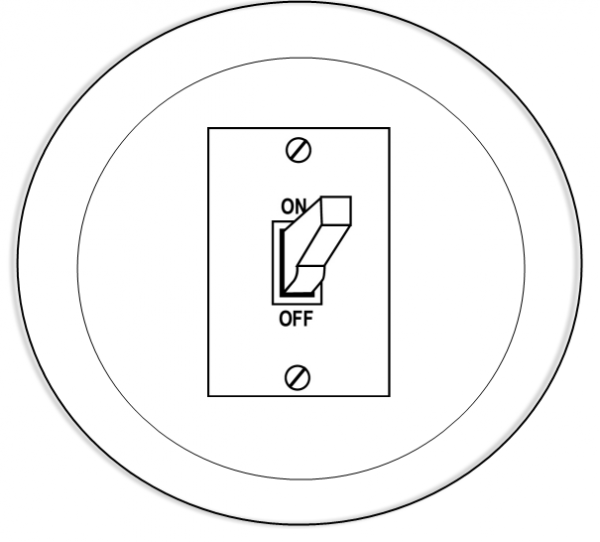 Mission:  To educate student entrepreneurs
Relationship?
Risk?
Reward?
Student Incubator
Mentor group
Patent help (UT owns IP)
C level execs for startups
1 year free
Mission:  Educating leaders of next generation innovative companies/Commercialization of technology
UCSD MBA Student Startups/Projects
Tech Commercialization is focus of MBA program. 100% of students participate from beginning to end.  
Some flip the switch while students but their companies do not participate in programs
I        I        I        I        I        I        I        I        I        I        I        I        I        I        I        I        I        I        I        I        I       
  idea   idea   IDEA  IDEA  IDEA    Team Formation    Functional      Company Formation    Investment Seeking      Operational      Revenue+    Growth
       
        seeking advice        market/customer research        product/service development       awards and grants      bootstrapping         raising capital         filing taxes
        
                   	Lab to Market Capstone Courses   	TriNet Challenge	     Pathways Ventures(UG) & mystartupXX    	Rady Venture Fund
     								   	   								          	              	
      expert input              mentoring             networking               expert input           mentoring                    networking                expert input          mentoring           networking
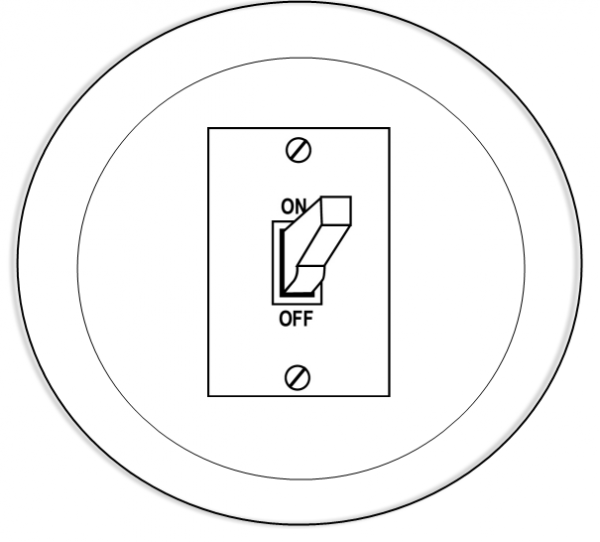 Mission: help students decide if they really want to start a company, 
weigh real issues,                                                                                                decisions &                 							             responsibilities.
StartR Accelerator
For current students & alumni
MBAs with Tech/Sci background and partnering with other grad students
6 month term, very competitive (6/cycle)
Small funding
RELATIONSHIP – how are student entrepreneurs related to the institution?
RISK – how does the institution view/handle the related liabilities?
REWARD – does ownership provide relationship?
I        I        I        I        I        I        I        I        I        I        I        I        I        I        I        I        I        I        I        I        I      idea   idea   IDEA  IDEA  IDEA     Team Formation     Functional      Company Formation     Investment Seeking      Operational     Revenue +      Growth
      
seeking advice     market/customer research        product/service development       awards and grants      bootstrapping         raising capital       filing tax	 
   
 courses        affinity groups            competitions          grants         student  incubator       TTO          alumni network          accelerator        venture fund 

expert input     networking      mentoring      expert input    networking            mentoring       expert input    networking             mentoring      expert input
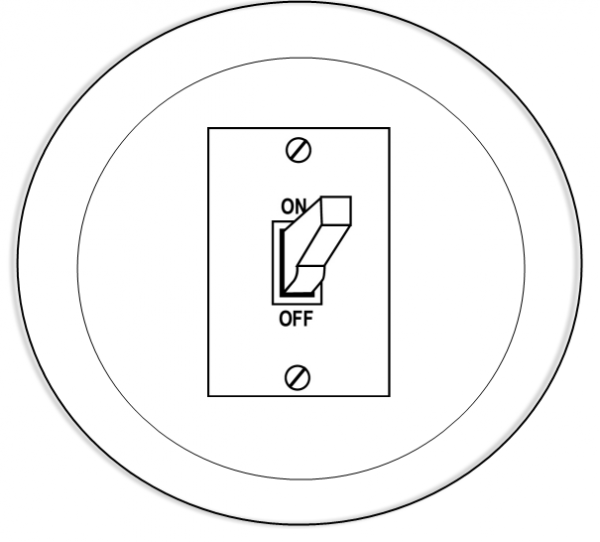 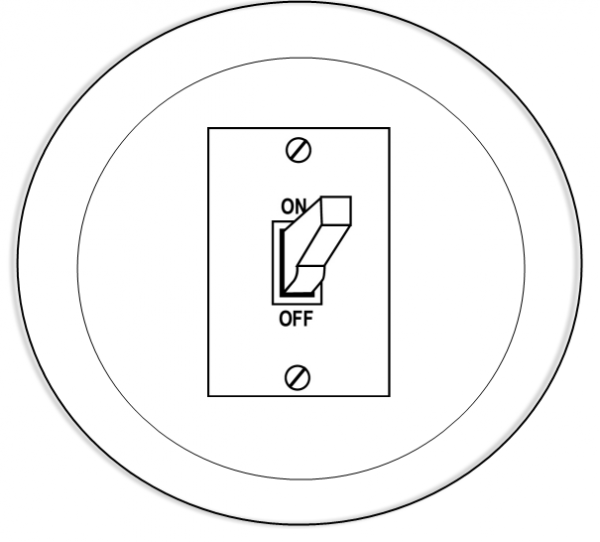 The Three R’s of Supporting   Student Startups
Before and after they’ve “flipped the switch”

Lisa Getzler-Linn, Lehigh University
lig4@lehigh.edu
NCIIA OPEN Conference, March 21, 2014
With
Anita Leffel, UT San Antonio
Lada Rasochova, UC San Diego